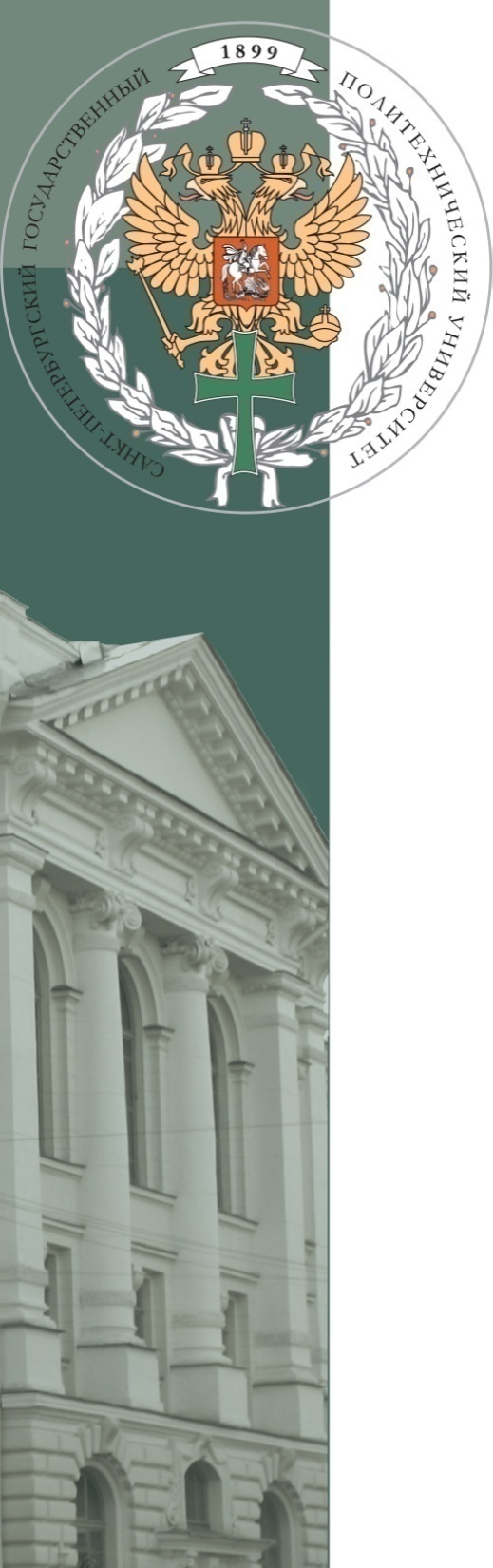 Санкт-Петербургский политехнический университет 
Петра Великого
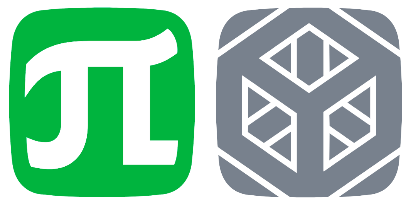 ЭКСПЕРИМЕНТАЛЬНЫЙ АНАЛИЗ ВЛИЯНИЯ ПРЕДВАРИТЕЛЬНОЙ ДЕФОРМАЦИИ НА ЭФФЕКТ ПАМЯТИ ФОРМЫ В СПЛАВАХ СИСТЕМЫ Cu-Al-Ni
Выполнил
студент гр.23346/7	Н.А. Сидоров

Руководитель
профессор, д.т.н.                Е.Л. Гюлиханданов
Санкт-Петербург
2019г.
Цель работы – изучение особенностей поведения монокристалла Cu-14,5%Al-5%Ni при накоплении (эффект пластичности превращения) и возврате (эффект памяти формы) деформации в условиях термоциклирования под нагрузкой.
Задачи работы:
определение характеристических температур превращений Мн, Мк, Ан и Ак в зависимости от действующего напряжения;
определение величин накопленной, обратимой и остаточной деформации в зависимости от действующего напряжения в термоцикле;
установление взаимосвязи между функциональными свойствами, структурой и фазовым составом.
2
Характеристики монокристалла Cu-14,5%Al-5%Ni
Характеристические температуры превращений: 
Мн=51,7°С, Мк=38°С
Ан=48,7°С, Ак=59,3°С
Термообработка:
Закалка 960˚С с охлаждением в воду
Кристаллографическая ориентация: <100>
Исходное состояние: ´1 + R-фаза (Al7Cu4Ni)
затравка
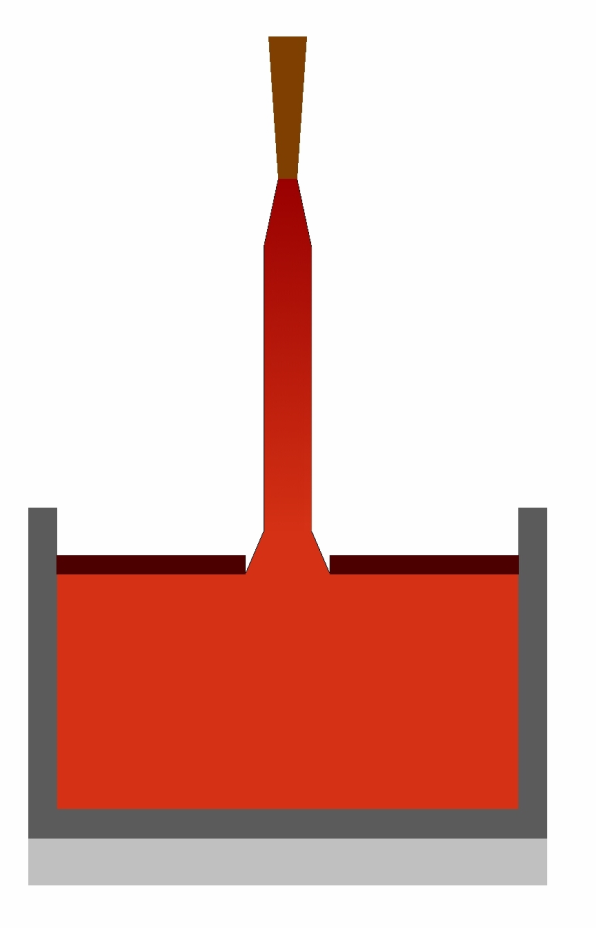 кристалл
формообразователь
тигель
расплав
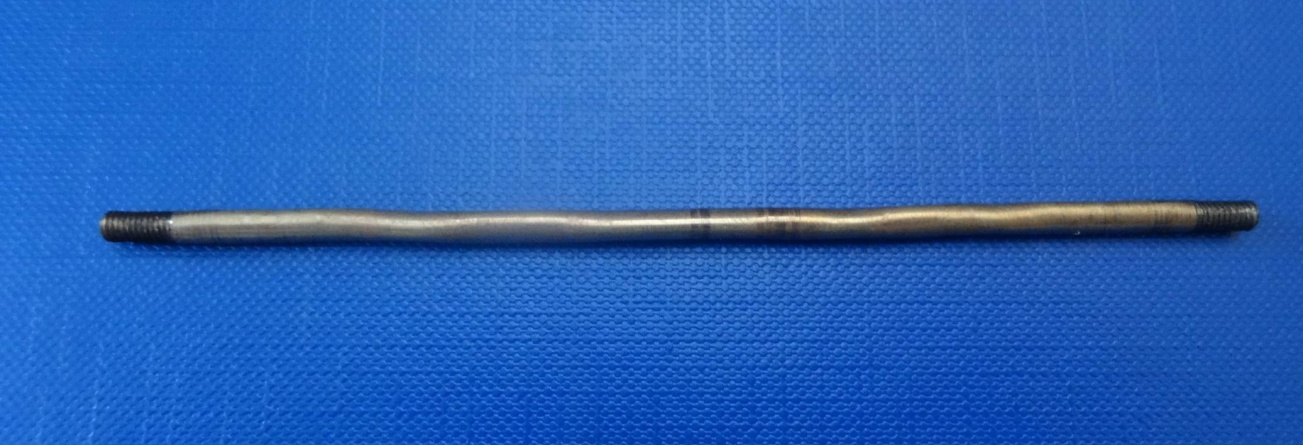 выращивание монокристалла
методом Степанова
монокристаллический пруток Cu-14,5%Al-5%Ni
3
Установка для термоциклирования при растяжении под нагрузкой
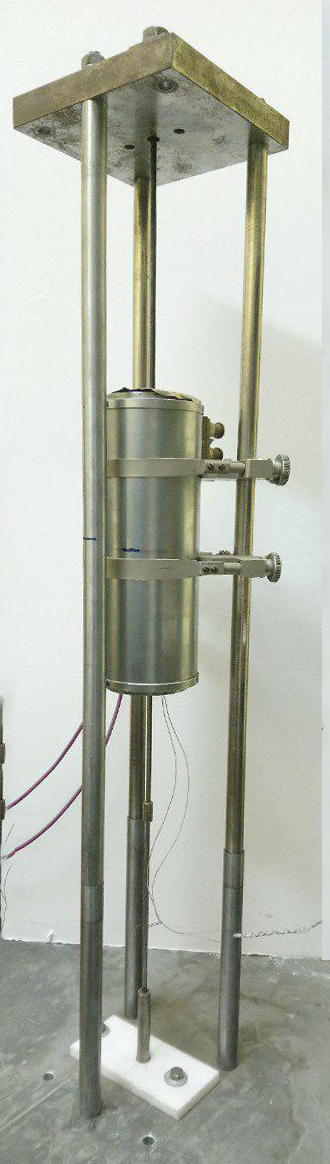 ТХК
УД
ОМК
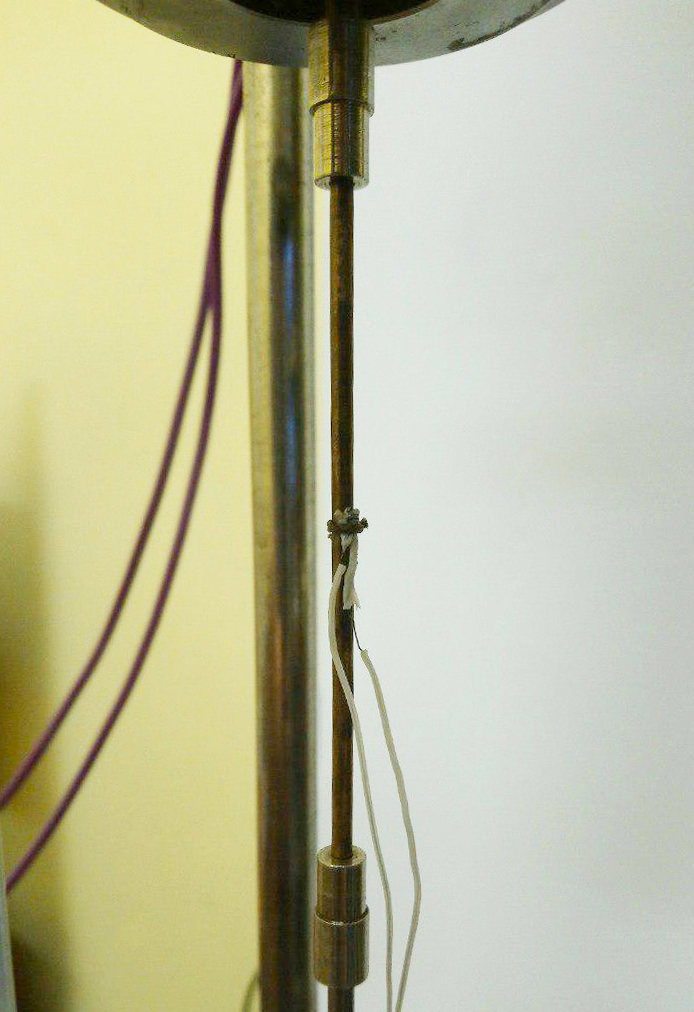 ДД
ПК
ПУ
блок-схема установки
ТХК - термопара хромель-копель; 
УД - дифференциальный усилитель; ДД – дискретный датчик перемещения; ОМК – однокристальный микроконтроллер; ПУ – преобразователь уровня;
ПК – персональный компьютер.
образец с термопарой (ТХК)
нагревательный блок
4
Виды термодеформационных петель при разных нагрузках
Ан
Мк
20 - 60 МПа
нагрев
Ак
5 - 15 МПа
Мн
80 - 160 МПа
5
зависимость характеристических температур от приложенной нагрузки
зависимость деформации эффекта памяти формы от напряжения
6
Аномальное поведение монокристалла
Термодеформационная петля монокристалла из сплава Cu-14,5%Al-5%Ni под нагрузкой 20 МПа
7
Типичные виды дифрактограмм для различных напряжений
8
Фазовый состав после охлаждения под напряжением
9
Выводы
Определены зависимости характеристических температур превращений от прилагаемой нагрузки.
Монокристаллы сплава Cu-14,5%Al–5%Ni способны накапливать и возвращать до 8% деформации при отсутствии необратимой пластической деформации.
При напряжениях от 20 до 60 МПа наблюдается аномальный возврат деформации в полуцикле охлаждения, связанный с протеканием взрывного мартенситного превращения.
В структуре исследуемого сплава обнаружены три типа мартенситных фаз β’1, γ’1 и R, образование которых зависит от действующего напряжения.
10
Благодарю за внимание
11
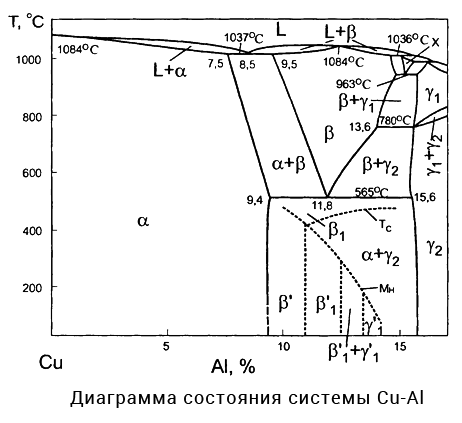 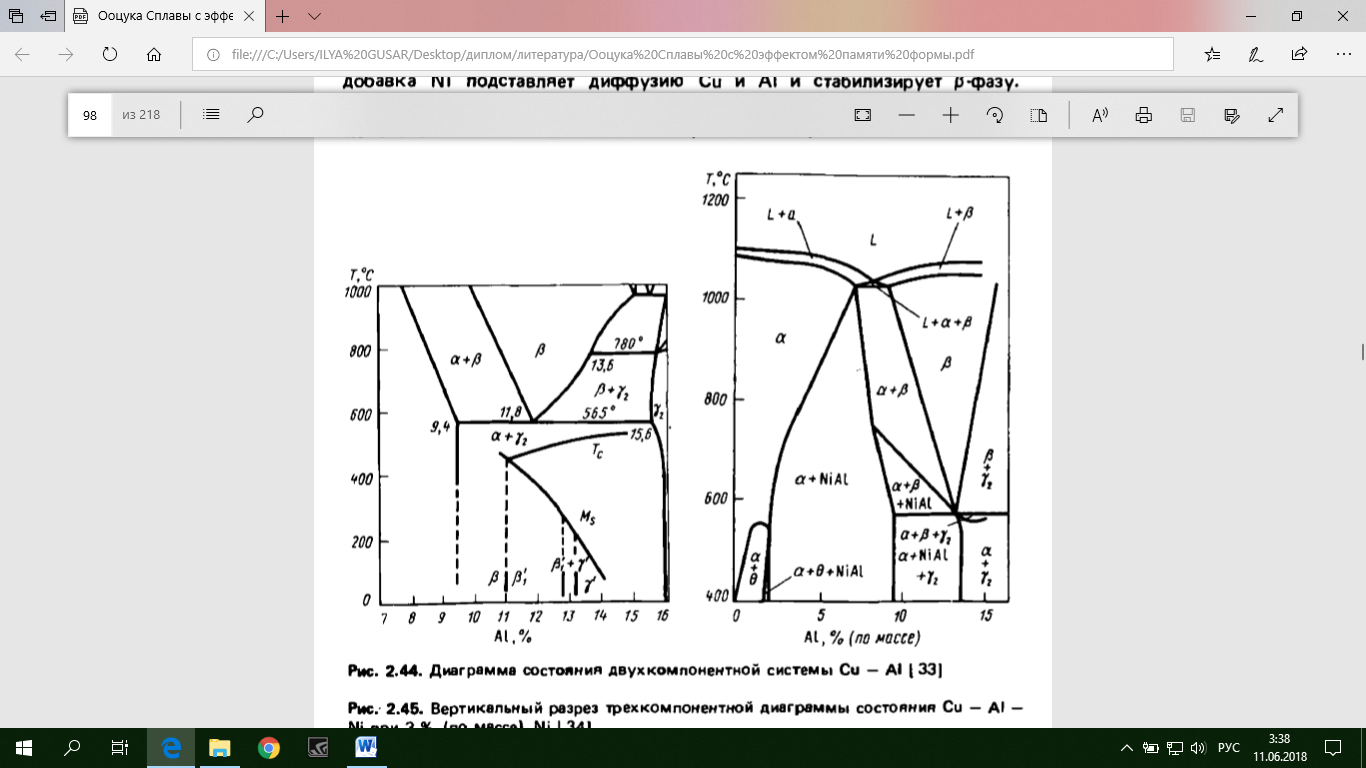 разрез диаграммы Cu-Al-Ni при 3%Ni
12